GODIŠNJI SEMINAR 2018
PORESKI ASPEKT OBEZVREĐENJA IMOVINE
Marko Vranić
30. novembar 2018.
Poreski aspekt obezvređenja imovine
Član 22v Zakona o porezu na dobit
Nekretnine, postrojenja i oprema
Zalihe
Učešća u kapitalu
Poreski aspekt obezvređenja imovine
Osnovna pitanja:
Koji rashodi se iskazuju na rednom broju 35. Poreskog bilansa?
Koji su uslovi za priznavanje rashoda po osnovu obezvređenja u Poreskom bilansu?
Obezvređenje imovine u računovodstvu
OBEZVREĐENJE NA RAČUNIMA GRUPE 58 ili 63
PROCENJENA NADOKNADIVA VREDNOST
NETO KNJIGOVODSTVENA VREDNOST
Obezvređenje imovine za poreske svrhe
Rashod po osnovu obezvređenja imovine priznaje se u poreskom bilansu u periodu kada nastane jedan od sledećih događaja:

otuđenje;
upotreba;
trajno oštećenje usled više sile.
DA LI SE SVAKO ISKNJIŽENJE IMOVINE IZ KNJIGA MOŽE SMATRATI OTUĐENJEM U SMISLU ČLANA 22v ZAKONA?
Uslovi za priznavanje obezvređenja u PB1
Upotreba obezvređene imovine
Najčešće slučaj kod zaliha - potpuna ili delimična upotreba u proizvodnji;
Slučaj kod objekata i opreme - kada se rashodovano sredstvo vraća u upotrebu
Oštećenje pod uticajem više sile
požar, poplava, zemljotres i sl.
krađa;
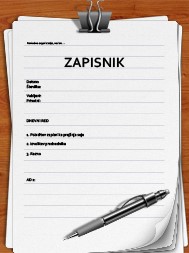 ZAPISNIK NADLEŽNOG ORGANA MINISTARSTVA
UNUTRAŠNJIH POSLOVA
Uslovi za priznavanje obezvređenja u PB1
Otuđenje obezvređene imovine
Prodaja (bilo kao stvar koja ima upotrebnu vrednost, bilo kao sekundarne sirovine);
Prenos bez naknade;

Predaja imovine društvu koje se bavi zbrinjavanjem opasnog otpada;
Rashodovanje ulaganja na tuđim NPO
Rashodovanje učešća u kapitalu  

RASHODOVANJE NPO I ZALIHA
Rashodovanje imovine
Rashod u okviru grupe 57 ili 63
Da li je otuđeno?
Priznat rashod u Poreskom bilansu
Primer 1. - usklađivanje vrednosti imovine
Pitanje: Društvo primenjuje metod revalorizacije za naknadno vrednovanje građevinskih objekata i na dan 31.12.2016. godine vrši revalorizaciju po osnovu koje je evidentirano umanjenje vrednosti objekta od RSD 1.000.000,00. Po osnovu revalorizacije navedenog objekta u ranijim periodima nisu priznate revalorizacione rezerve.
Odgovor: Rashodi po osnovu obezvređenja objekta priznaju se na teret računa 582 i ne priznaju se u Poreskom bilansu, tako da je potrebno izvršiti korekciju rashoda na rednom broju 35. i to u iznosu od RSD 1.000.000,00.
Prihodi koji se u tekućem periodu priznaju po osnovu revalorizacije uključuju se u poresku osnovicu. Ovo konkretno znači da se po osnovu neto povećanja vrednosti od RSD 100.000,00 u dve godine plaća porez na dobit na iznos od RSD 2.000.000,00. Bez obzira što je navedeni prihod nastao po osnovu rashoda koji su bili poreski nepriznati, takođe je potrebno obračunati porez na dobit tj. uključiti u poresku osnovicu.
Naredne godine, 31.12.2017. društvo je izvršilo ponovnu procenu fer vrednosti, na osnovu koje je povećana vrednost objekta za RSD 1.100.000,00. Navedeno povećanje vrednosti se u finansijskom računovodstvu evidentira kroz priznavanje prihoda od usklađivanja vrednosti NPO u iznosu od RSD 1.000.000,00 (koliko je u prethodnom periodu iznosio rashod po osnovu obezvređenja) i kroz priznavanje revalorizacionih rezervi u iznosu od RSD 100.000,00.
Primer 1. - nastavak
U toku 2018. godine društvo je prodalo navedeni objekat za RSD 10.000.000,00.
U poreskom bilansu za 2018. godinu, društvo će na rednom broju 36. iskazati iznos rashoda po osnovu obezvređenja iz 2016. godine (RSD 1.000.000,00) koji nisu bili priznati u godini kada su nastali. Preko rednog broja 36. se umanjuje poreska osnovica kroz priznavanje rashoda od obezvređenja sredstva koje je otuđeno u tekućoj godini.
Primer 2. - efekti primene IAS 10
Odgovor: Obe promene u ovom primeru se evidentiraju preko računa grupe 63 i u neto iznosu od RSD 500.000,00 ulaze u rezultat pre oporezivanja. S druge strane, obezvređenje gotovih proizvoda u iznosu od RSD 300.000,00 se iskazuje na rednom broju 35. Poreskog bilansa za 2017. godinu. Dakle, obezvređenje gotovih proizvoda se ne priznaje u tekućoj godini.
Pitanje: Po osnovu izvršenog obračuna cene koštanja proizvodnje na dan 31.12.2017. godine društvo je iskazalo povećanje vrednosti zaliha gotovih proizvoda tekuće godine u iznosu od RSD 800.000,00. Pored navedenog, društvo je izvršilo obezvređenje zaliha gotovih proizvoda proizvedenih u ranijim godinama koji nisu prodati u tekućoj godini zbog pada tražnje u iznosu od RSD 300.000,00.
I slučaj: U 2018. godini, a pre dana odobravanja finansijskih izveštaja za 2017. godinu, društvo je prodalo obezvređene zalihe po njihovoj knjigovodstvenoj vrednosti pre izvršenog obezvređenja. Po osnovu nastalog događaja u narednoj godini, entitet vrši storniranje rashoda po osnovu obezvređenja u iznosu od RSD 300.000,00 i umanjuje rashode u bilansu uspeha 2017. godine. S druge strane, u poreskom bilansu 2017. godine po osnovu transakcija obezvređenja i storniranja obezvređenja zaliha ne iskazuju se nikakve korekcije, tj. bez obzira što je po osnovu događaja iz 2018. godine došlo do umanjenja rashoda obezvređenja u 2017. godini vrši se priznavanje u poreskom bilansu u iznosima iskazanim u finansijskim izveštajima.
Primer 2. - nastavak
II slučaj: Ukoliko bi se do dana odobravanja finansijskih izveštaja obezvređene zalihe prodale po ceni nižoj od knjigovodstvene nakon obezvređenja, i na taj način se potvrdi rashod po osnovu obezvređenja, ipak ne bi postojala mogućnost da se rashod obezvređenja u 2017. godini prizna u poreskom bilansu. Dakle, rashod će biti priznat u godini kada je došlo do otuđenja obezvređenih zaliha.
III slučaj: U toku 2018. godine nastao je požar u magacinu i tom prilikom su uništene zalihe gotovih proizvoda koje su obezvređene u 2017. godini. Nadležni organ Ministarstva unutrašnjih poslova je sačinio zapisnik o nastaloj šteti. Rukovodstvo društva je donelo odluku o rashodovanju zaliha uništenih u požaru. U datoj situaciji, rashod zaliha gotovih proizvoda koji su u prethodnoj godini bili obezvređeni priznaje se u poreskom bilansu za 2018. godinu tako što se poreska osnovica umanjuje za iznos od RSD 300.000,00 iskazivanjem korekcije na rednom broju 36. Dakle, postojanje zapisnika organa Ministarstva unutrašnjih poslova o nastaloj šteti, dovoljan je dokaz za priznavanje rashoda po osnovu obezvređenja zaliha.
Primer 3. - rashodovanje imovine
Pitanje: Za mašinu čija je sadašnja vrednost RSD 100.000,00 je doneta odluka o rashodovanju u 2016. godini usled previsokih troškova popravke.

I slučaj: U 2017. godini društvo pronalazi prihvatljiv način da izvrši popravku, nakon koje se sredstvo ponovo vraća u upotrebu.

II slučaj: U 2017. godini društvo je prodalo rashodovanu mašinu za RSD 50.000,00.
Odgovor: U godini kada se izvrši rashodovanje mašine rashod od RSD 100.000,00 se ne priznaje u poreske svrhe, tj. iskazuje se korekcija na rednom broju 35. u Poreskom bilansu (jer je društvo i dalje u posedu iste).

U poreskom bilansu za 2017. godinu osnovica poreza će biti umanjena za iznos od RSD 100.000,00 korekcijom na rednom broju 36. po osnovu nepriznatih rashoda iz 2016. godine jer su sada ispunjeni uslovi za priznavanje rashoda opreme.

U poreskom bilansu 2017. godine na rednom broju 36. se vrši korekcija tako da se umanjuje osnovica poreza za RSD 100.000,00 koliko je bio rashod opreme u 2016. godini. Prihodi po osnovu prodaje opreme ulaze u osnovicu poreza na dobit.
Obezvređenje učešća u kapitalu
Mišljenje Ministarstva finansija broj 011-00-51/2015-04 od 07.03.2016.
Zakon o privrednim društvima predviđa sledeće situacije kada društvo prestaje da postoji:

- Likvidacija ili prinudna likvidacija;
- U postupku stečaja, u skladu sa propisima koji uređuju stečaj;
- Statusna promena koja podrazumeva prestanak postojanja društva;
Primer 4. - usklađivanje vrednosti učešća u kapitalu
Pitanje: Društvo je 31.12.2017. godine izvršilo obezvređenje učešća u kapitalu u iznosu od RSD 500.000,00 iz razloga što je nad predmetnim društvom pokrenut stečajni postupak. U septembru 2018. godine društvo u stečaju prestaje da postoji usled prodaje imovine kao pravnog lica.
Odgovor: U Poreskom bilansu za 2017. godinu rashodi po osnovu obezvređenja učešća u kapitalu se ne priznaju, i iskazuje se korekcija na rednom broju 35. u iznosu od RSD 500.000,00. Dakle, činjenica da je nad društvom pokrenut stečajni postupak nije dovoljan uslov za priznavanje rashoda. S druge strane, u godini kada dođe do otuđenja učešća kroz postupak prodaje imovine stečajnog dužnika kao pravnog lica, ispunjeni su uslovi za priznavanje rashoda obezvređenja učešća u kapitalu. U Poreskom bilansu za 2018. godinu potrebno je izvršiti korekciju na rednom broju 36. u iznosu od RSD 500.000,00.
Primer 5. - rashodovanje ulaganja na tuđim NPO
Pitanje: Pretpostavimo da društvo uzima u zakup poslovni prostor. Po osnovu ulaganja u periodu zakupa, društvo iskazuje knjigovodstvenu vrednost Ulaganja na tuđim NPO od RSD 500.000,00. Društvo je raskinulo ugovor o zakupu pre isteka roka na koji je ugovor bio zaključen. Ugovorom je predviđeno da ulaganja na objektu ostaju vlasništvo zakupodavac i da on nema obavezu prema zakupcu po osnovu naknadnih ulaganja na objektu koja je on izvršio. Dakle, društvo po osnovu rashodovanja ulaganja iskazuje rashod na računu 570 u iznosu od RSD 500.000,00.
Odgovor: U ovoj situaciji, smatramo da rashod ulaganja na tuđim NPO usled raskida ugovora o zakupu se priznaje u poreske svrhe u periodu kada je taj rashod nastao, odnosno u periodu kada je ugovor o zakupu raskinut. Dakle, kada je ugovorom o zakupu definisano da nakon prestanka zakupa sva ulaganja ostaju vlasništvo zakupodavca (sa ili bez naknade), ispunjeni su uslovi za priznavanje rashoda tih ulaganja u poreskom bilansu u skladu sa članom 22v Zakona o porezu na dobit, imajući u vidu sa su oni nastali kao posledica poslovne transakcije.
HVALA NA PAŽNJI